Regge Anomalous Dimensions and Unitarity
Michael Saavedra
Based on [2410.06283] with Ira Rothstein
Glauber Factorization
[Rothstein, Stewart, 2016]
[Gao, Moult, Raman, Ridgway, Stewart, 2024]
Factorize amplitude into a sum of soft and collinear matrix elements:



Rapidity RG:




This is a mess…
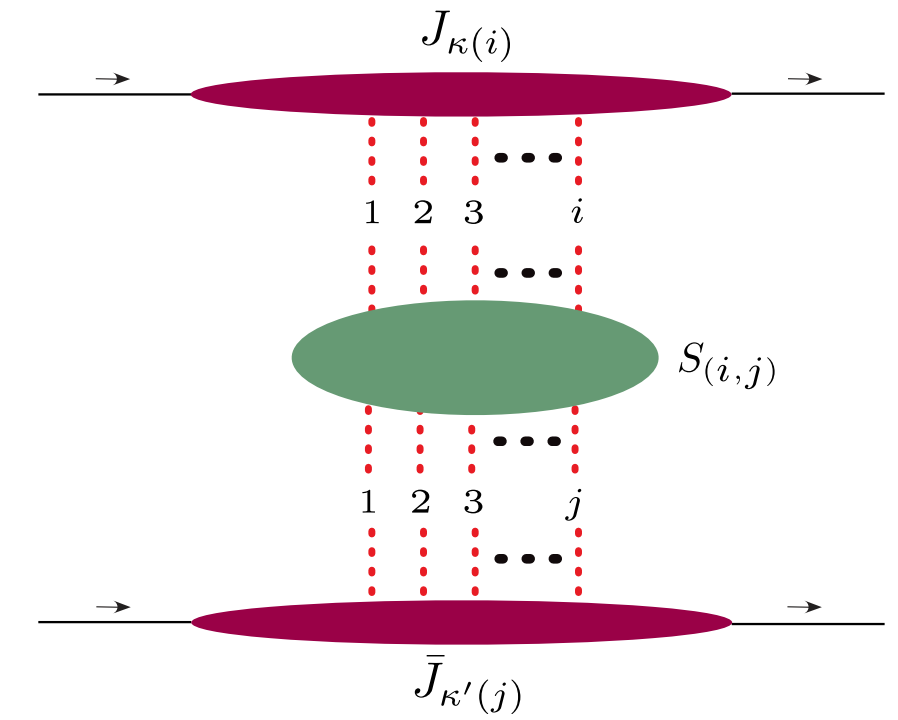 Gluon Regge Trajectory
 
BFKL Equation
2
Hints of Structure
Amplitude simplifies in the planar limit
Each              comes from different Glauber operators
Anomalous dimensions must reduce to Regge trajectory
How do we reproduce this in the EFT? Can we push beyond the planar limit?
3
Outline
Formalism: Complex boosts and signature

Regge trajectory from unitarity cuts

Generating relations between anomalous dimensions
BFKL from the Regge trajectory
4
EFT Form Factors
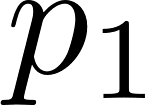 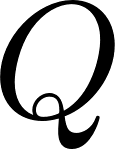 EFT form factor
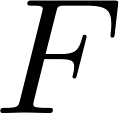 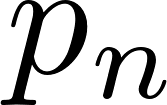 [Caron-Huot, Wilhelm, 2016]
[Rothstein, MS, 2024]
5
Forward Amplitude?
These formulas rely on all large scales being time-like:
Forward scattering has two large scales,    and  
   is forced to be space-like by momentum conservation
It is not obvious we can use the formalism for scattering amplitudes
6
Signature
Crossing highly constrains analytic structure in the high-energy limit
We can decompose amplitude into a crossing-symmetric (even) and crossing antisymmetric (odd) piece:





All            dependence captured in     :
are real
7
Signature Pt. II: Complex Boosts
Complex boost conjugates    :
Boost takes signed amplitudes to their complex conjugates:





Only odd-signature is amenable to unitarity
8
Glauber Factorization
Signed amplitude from Glaubers:



Complex boosts give anomalous dimensions:
9
Formula for Regge Trajectory
Use the vanishing of               transitions:
Formula for the Regge trajectory:
Builds up phase and subtracts out non-Regge       ‘s
10
Formula for Regge Trajectory
Reproduces known results at one and two loops:
Equivalent to the relations found in [Moult, Raman, Ridgway, Stewart, 2022]
11
Bonus Relations at two loops
Let’s look at the real part at two loops:
Use the one loop relation
The two Glauber RRG is fixed to be multiplicative!
12
Bootstrapping
It turns out we can say more:
Leads to an ansatz for             :
Compare with                                                                 :
Matches with BFKL Kernel!
13
Relations in the Even Sector
We can get similar formulas for the even signature amplitude.
At three loops:
14
Conclusions
Using amplitudes with signature, we can generalize the complex boost formalism to study Glauber anomalous dimensions

This gives a useful formula for the Regge trajectory in terms of unitarity cuts

This leads to constraints on and relations between anomalous dimensions of different operators
15